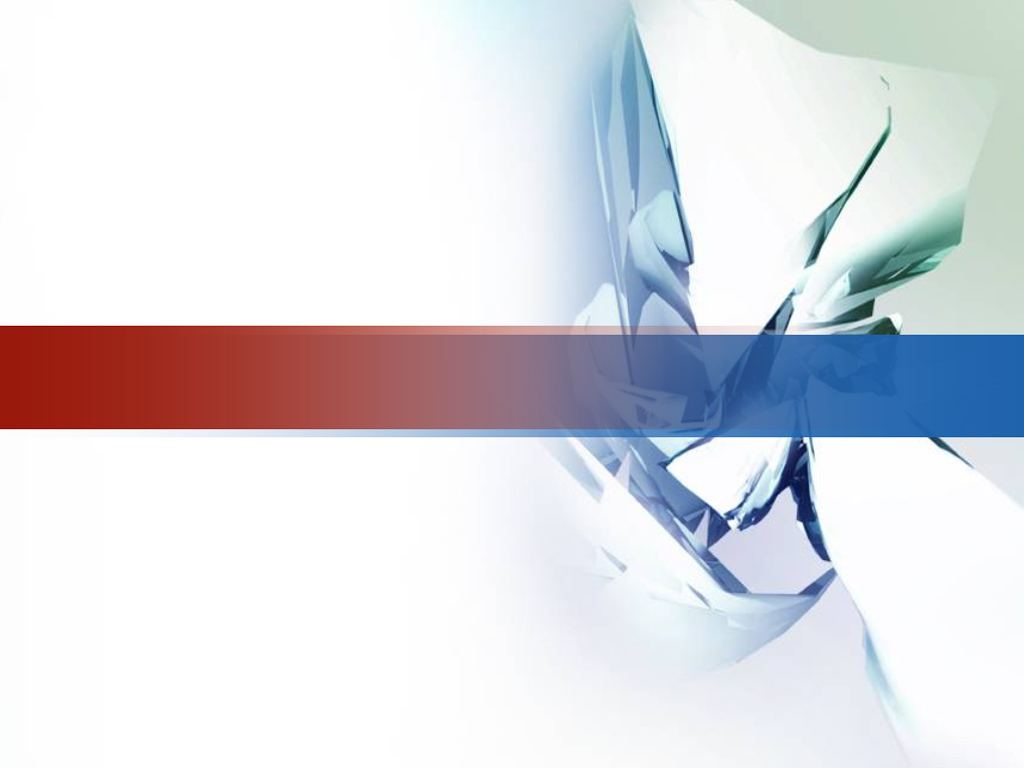 Poster  Ilmiah
Kelompok 3
Ahmad Dhohir Ashari
Ellen Margirahayu
Harry Prayoga
Karlina Rahmah
Lusi Vusfitasari
Megawati
Setyaningsih
POS
POSTER ILMIAH
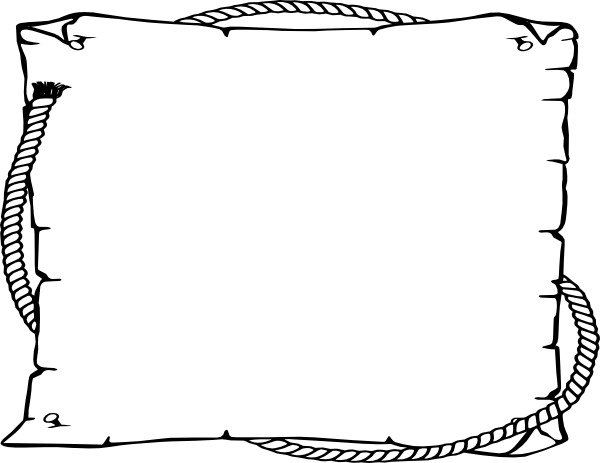 Menurut wikipedia, Poster adalah sebuah karya seni grafis yang dibuat dengan perpaduan antara huruf dan angka diatas kertas yang ukurannya relatif besar.
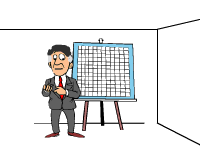 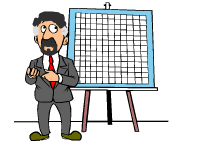 Poster lmiah merupakan media komunikasi untuk menyampaikan informasi (studi literatur, hasil riset atau studi kasus) secara visual maupun lisan
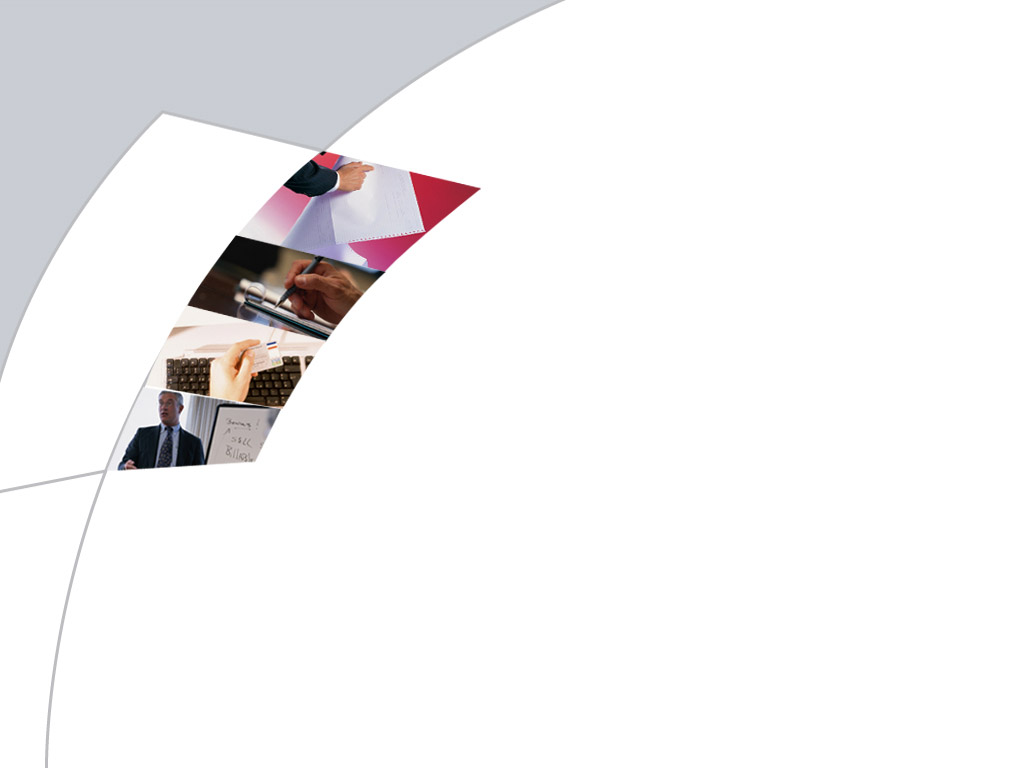 Komponen Poster Ilmiah
Judul dan Penulis (Title and Author) 
Pengantar (Introduction) 
Hasil (Results)
Pembahasan (Discussion)
Simpulan (Conclusion)
Daftar pustaka
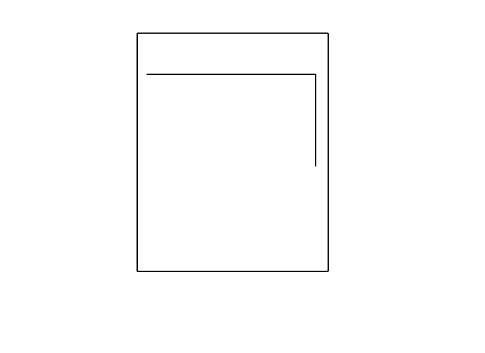 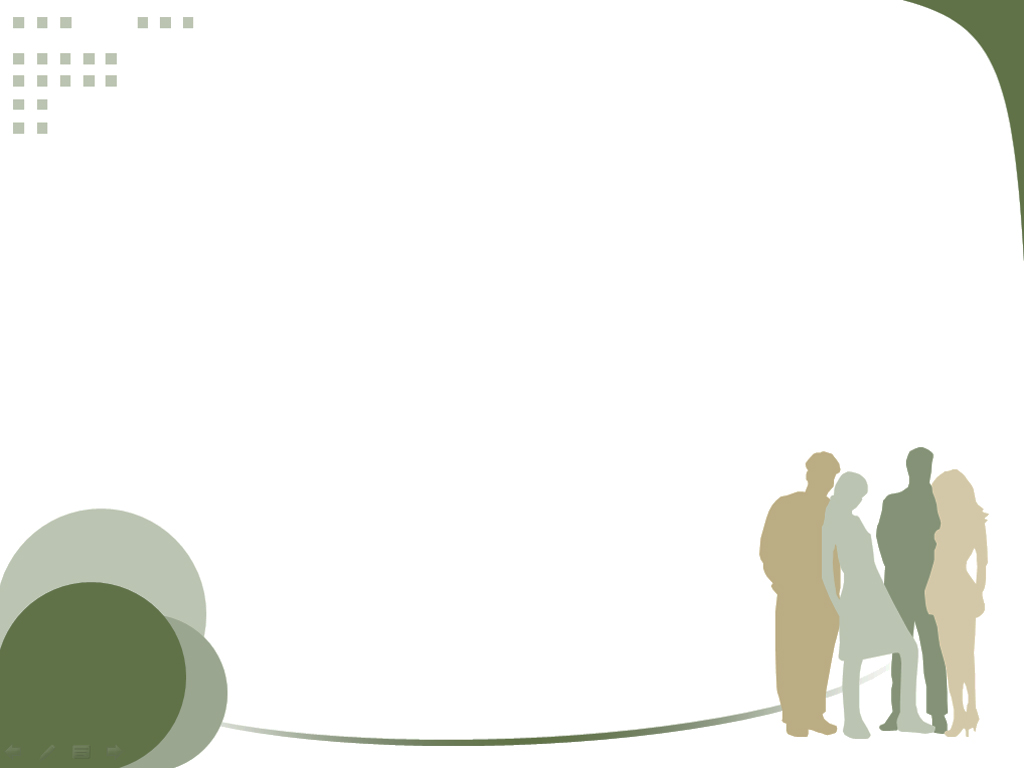 Ciri Ciri Poster Ilmiah
Merupakan visualisasi dari sebuah pustaka, hasil riset dan laporan kasus.
Mengikuti Format IMRAD
Kandungan teks harus seminimal mungkin dan sejelas mungkin.
Presentasi sebagian besar dalam ilustrasi (Tabel,Gambar,Foto).
Biasanya dihadirkan dalam poster session
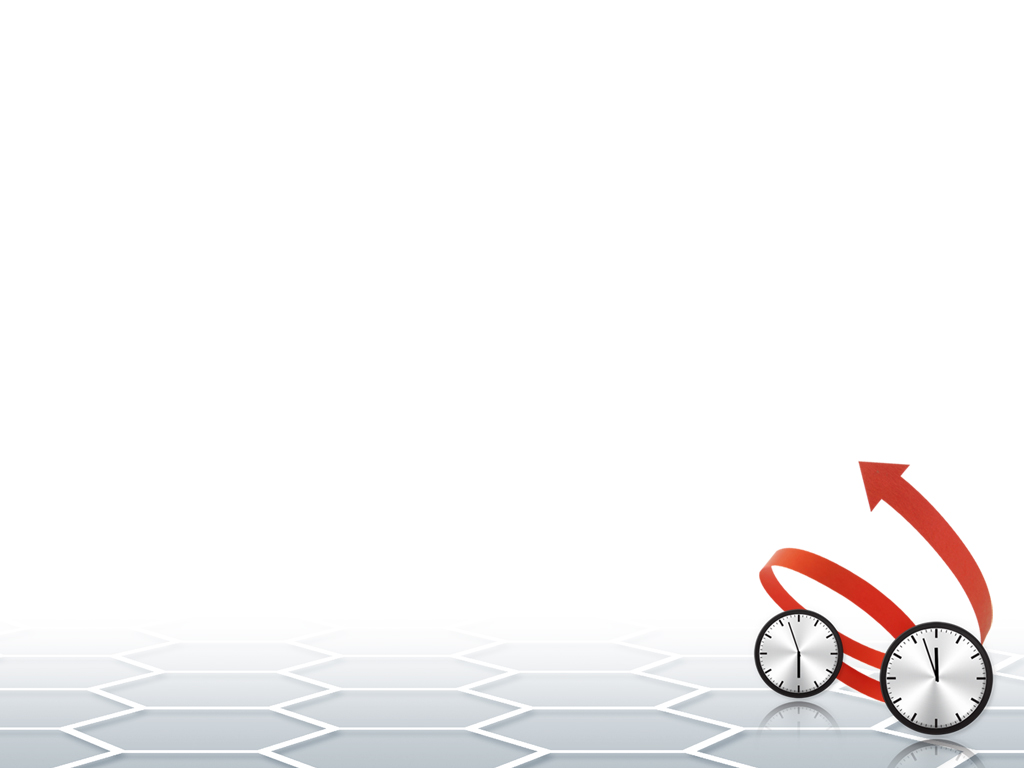 Poster Ilmiah
Kelebihan
Kelemahan
Membutuhkan Ilustrator
Penguasaan Lay-Out
Biaya Mahal
Waktu Pembuatan Singkat
Berukuran Besar
Singkat, Padat, dan Jelas
Menarik Perhatian
Mengangkat Realitas Masyarakat
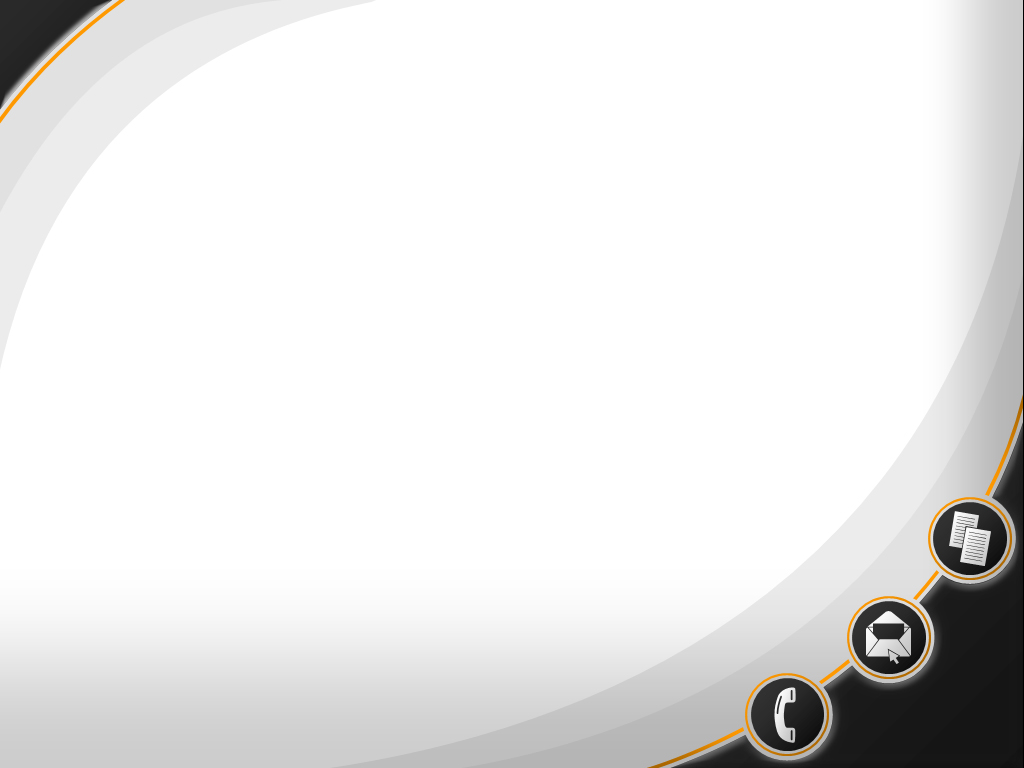 Berikut Contoh Poster Ilmiah
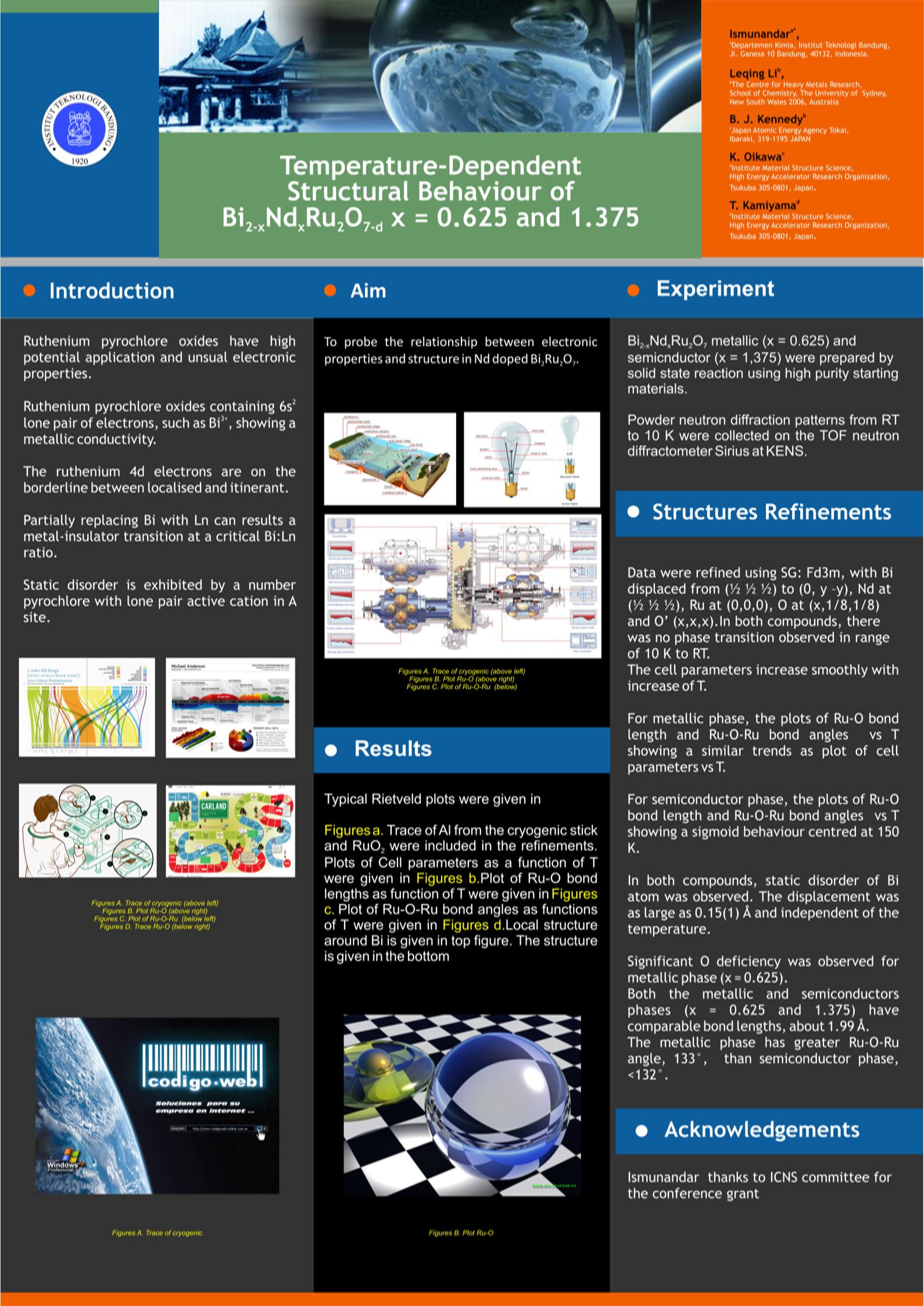 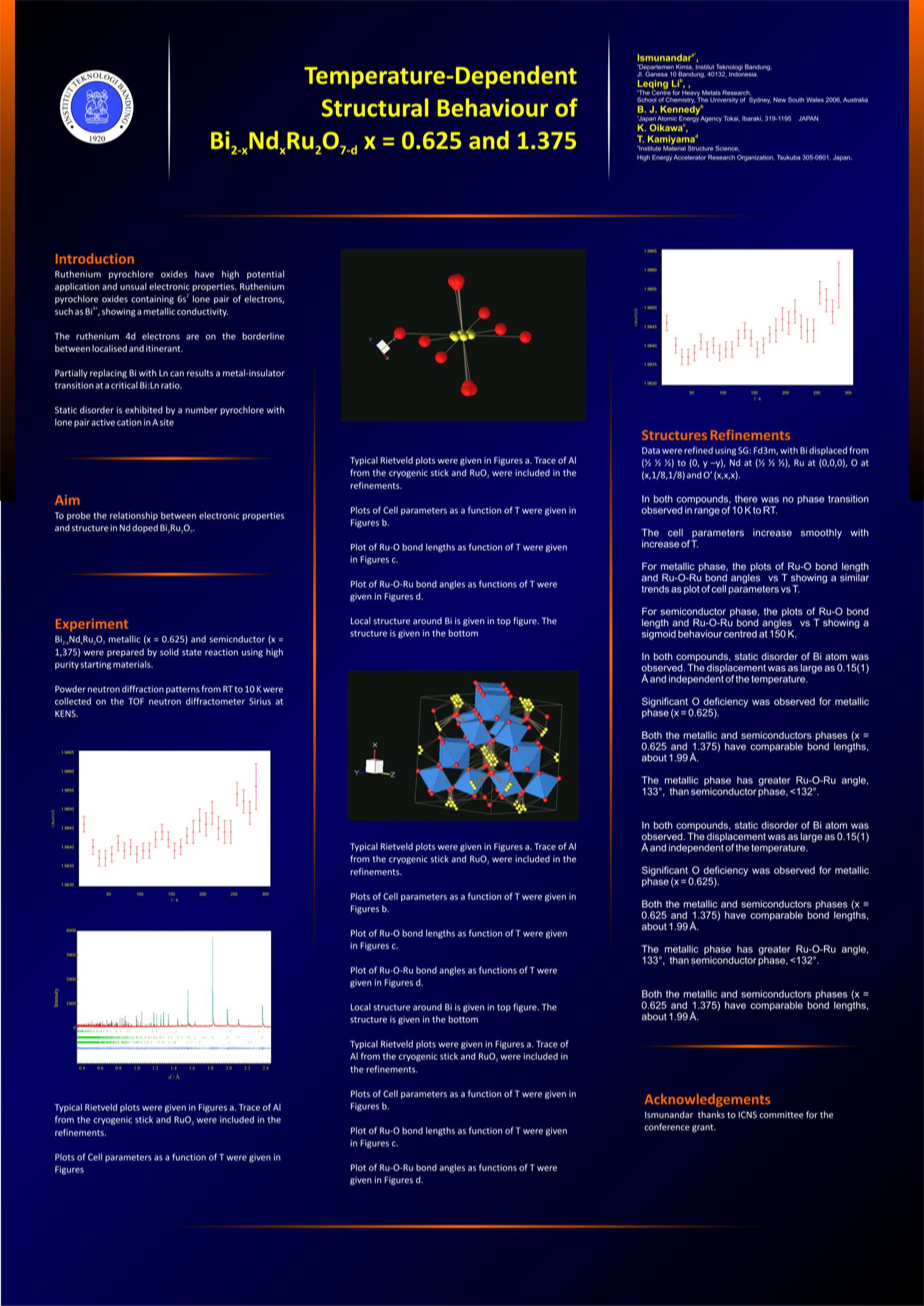 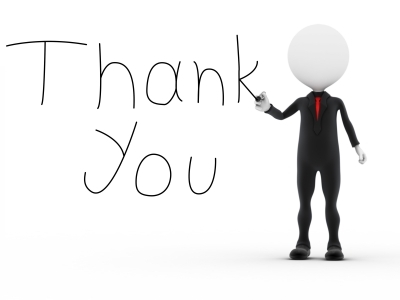